Готовимся к заданию 9Правописание приставок
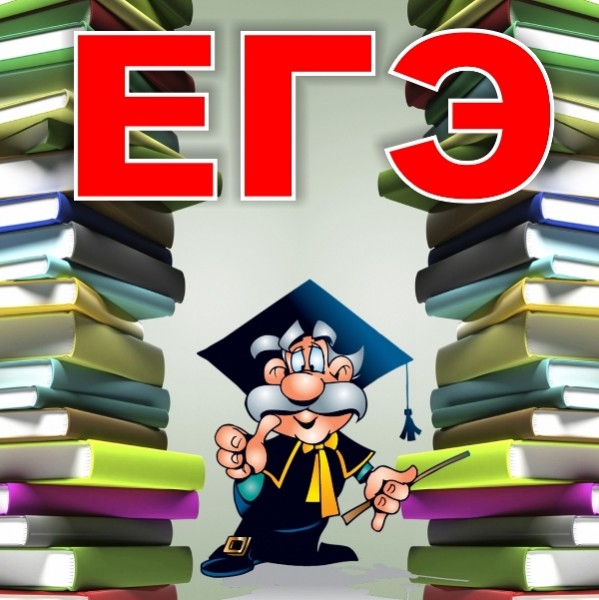 2015
pptshki.ru
Познакомимся с этим задание  в демоверсии 2015
9. Определите ряд, в котором в обоих словах в приставке пропущена одна и та 
же буква. Выпишите эти слова, вставив пропущенную букву.  
 
пр..встать, пр..милый 
под..брать, р..зослал  
ра..кидать, и..пугать  
пр..уныл, пр..рвать 
о..бросить, на..пись
pptshki.ru
Повторим теорию.ПРИСТАВКИ
неизменяемые
изменяемые
pptshki.ru
Приставки неизменяемыеПишутся одинаково, независимо от позиции гласной и согласной в слове
над, под, пред, от
о, по, во, со, о, об, обо, за
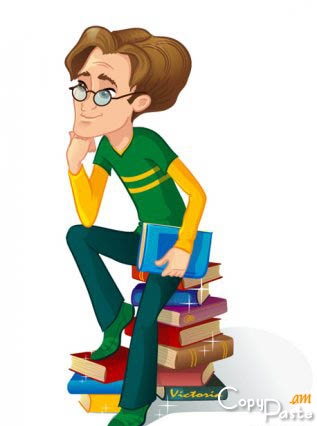 С
 (НО: здесь, здание, здоровье)
pptshki.ru
Приставки изменяемые
О: остеклить, обморожение
А: апробировать, асоциальное (поведение)
Про: пробежал, прослушал
Пра: прабабушка, прадедушка, прародина, прародители
pptshki.ru
Приставки изменяемые
Вознести – воспоминание

Извозчик – испариться

Взбить – вспомнить

Разгневаться – расположиться

Бездонный – беспричинный

Низвергнуть – ниспадать

Чрезмерный - чересчур
Воз – вос
Из – ис
Вз – вс
Раз – рас
Без – бес
Низ – нис 
Через - черес
Запомните:  С                   глухая согласная  (к, п, с, т, ф, х, ц, ч, ш, щ)
                       З                 звонкая согласная
pptshki.ru
Запомни:
Ниспадать – низвергаться  несдобровать, несгруппированный
pptshki.ru
ПРЕ - ПРИ
pptshki.ru
ПРЕ - ПРИ
Прибывать в город – пребывать в городе
Приклонить ветку – преклонить колено
Притворить дверь – претворить мечту
Приходящий поезд – непреходящие ценности
Приступить к выполнению – преступить закон
Придать вид – предать Родину
pptshki.ru
Ы, И после приставки
После приставки на согласную

Безымянный, подыскать, предыюльская (жара), взыскать (штраф), подыграть, сызмальства, 
сыскное (агентство).
НО: взимать
-Ы-
pptshki.ru
Ы, И после приставки
После приставки на гласную: 
проиграть
-И-
2. После приставок иноязычного происхождения: меж-, сверх-, контр-, пан- дез- 
межинститутский, сверхинтересный, контригра, панисламизм, дезинфекция
3. В сложных словах: 
пединститут, спортинвентарь
pptshki.ru
Ъ или Ь ?
После приставки на согласную перед буквами 
е, ё, ю, я
Предъюбилейный, взъерошенный, съежился
Ъ
2.Первая часть прилагательного – числительное (двух-, трех-), а вторая часть слова начинается с гласных е, ё, ю, я
двухъярусный
pptshki.ru
Запомни!
При написании Ъ помнить, что в словах 
сузить, сагитировать, сэкономить, пояснить, трёхэтажный, двухактный, двуязычный и т.д. 
Ъ не пишется, т.к. в них либо корень не начинается на Е, Ё, Ю, Я, либо приставка оканчивается на гласный.
pptshki.ru
Ъ или Ь ?
Ь
В корне перед гласными 
е, ё, ю, я

завьюжило, серьёзный, шампиньон
Запомни:
 
субъект (субъективный), 
объект (объективный), 
инъекция, адъютант
pptshki.ru
Выполним тестовое задание
9-1. Определите ряд, в котором в обоих словах в приставке пропущена одна и та 
же буква. Выпишите эти слова, вставив пропущенную букву.  
нен..глядный, с..звучие 
пр..морье, пр..рывистый
бе..дорожье, в..ходить
небез..нтересный, по..менно
с..грать, без..мянный
сыгратьбезымянный
pptshki.ru
9-2. Определите ряд, в котором в обоих словах в приставке пропущена одна и та  же буква. Выпишите эти слова, вставив пропущенную букву.
и..подтишка, во..ход
пр..вычка, пр..возмочь
дез..нформация,вз..скать
под..язычный, зав..южить
пр..думать, пр..терпеть
исподтишкавосход
pptshki.ru
9-3. Определите ряд, в котором в обоих словах в приставке пропущена одна и та  же буква. Выпишите эти слова, вставив пропущенную букву. 
пр..явить, пр..дедушка
и..пользование, в..бодриться, пр..глушить, пр..ход 
об..ем, в..юнок
без..сходный, вз..мать
приглушитьприход
pptshki.ru
9-4. Определите ряд, в котором в обоих словах в приставке пропущена одна и та  же буква. Выпишите эти слова, вставив пропущенную букву. 
пр..образ, пр..родина
пр..ближенный, пр..рвать
бе..порядок, в..плеск
под..тожить, до..сторический
в..здать, р..списание
беспорядоквсплеск
pptshki.ru
9-5. Определите ряд, в котором в обоих словах в приставке пропущена одна и та  же буква. Выпишите эти слова, вставив пропущенную букву.
о..ходчивый, по..твердить
бе..вкусный, ра..смешить
небез..звестный, сверх…нициативный
пр..вращаться, пр..одеть
 пр..йти, пр..морье
прийтиприморье
pptshki.ru
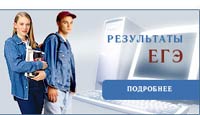 100%
pptshki.ru